Modalités de valorisation des actions à destination des BOE
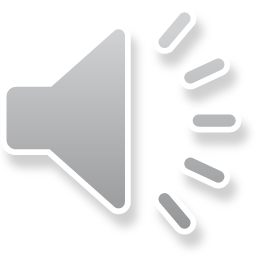 [Speaker Notes: Cette présentation vous permet de connaître les typologies de dépenses que vous pouvez valoriser dans votre déclaration]
Généralités
Il convient d’entendre :
« Année N » : année civile au cours de laquelle est effectuée la déclaration (ex : 2023)
« Année N-1 » : année civile sur laquelle porte la déclaration (ex : 2022)
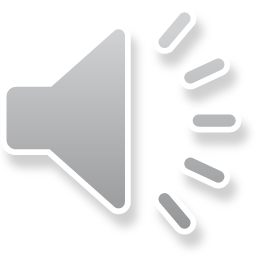 2
[Speaker Notes: Outre l'emploi direct de travailleurs handicapés et le versement d'une contribution financière, il existe 3 modalités permettant aux employeurs de valoriser leurs actions à destination de leurs bénéficiaires de l’obligation d’emploi, leurs BOE.

Pour que vous puissiez comptabiliser une dépense, vous devez avoir payer la facture correspondante entre le 1er janvier et le 31 décembre N-1.

Attention, vous ne pouvez pas déclarer la rémunération que vous versez à vos agents reconnus BOE.]
3 modalités de valorisation des actions à destination des BOE
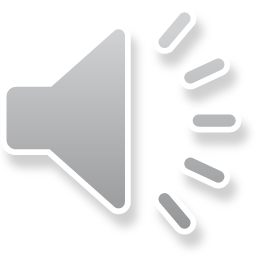 3
[Speaker Notes: Les 3 modalités d’actions à destination de vos BOE sont les suivantes.

La première concerne les dépenses effectuées dans le cadre d’un contrat de fourniture, de sous-traitance ou de prestations de service avec des entreprises adaptées, des établissements ou services d’aide par le travail ou avec des travailleurs indépendants handicapés.

La deuxième concerne les dépenses déductibles affectées à des mesures adoptées en vue de faciliter l’accueil, l’insertion ou le maintien dans l’emploi des personnes handicapées.

Enfin la 3ème et dernière modalité concerne les dépenses consacrées à la rémunération des personnels affectés à des missions d’aide à l’accueil, à l’intégration et à l’accompagnement des élèves ou étudiants.

Nous allons donc voir en détail chacune de ces modalités]
1 - Contrat de fourniture, de sous-traitance ou de prestations de service avec des entreprises adaptées, des établissements ou services d’aide par le travail ou avec des travailleurs indépendants handicapés
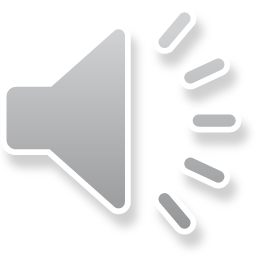 4
[Speaker Notes: La première disposition concerne donc les contrats de fourniture, de sous-traitance ou de prestations de service que vous avez passé avec des entreprises adaptées, des établissements ou services d’aide par le travail ou avec des travailleurs indépendants handicapés.

Au plus tard le 31 janvier, vos prestataires doivent vous adresser une attestation annuelle selon un modèle défini par l’arrêté du 19 novembre 2020.

Cette attestation indique 4 montants. Vous devez déclarer le montant 4, qui correspond au montant à valoriser dans le cadre de la déduction avant plafonnement.]
2 - Dépenses déductibles affectées à des mesures adoptées en vue de faciliter l’accueil, l’insertion ou le maintien dans l’emploi des personnes handicapées
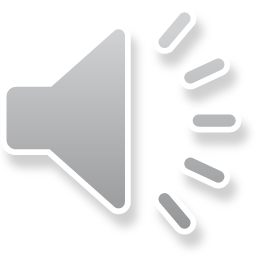 5
[Speaker Notes: 2 - Dépenses déductibles affectées à des mesures adoptées en vue de faciliter l’accueil, l’insertion ou le maintien dans l’emploi des personnes handicapées
Il existe 4 typologies de dépenses pour cette modalité.

Avant de vous les détailler, je vous précise qu’il n’est pas possible de déclarer une dépense si une aide vous a été accordée par le FIPHFP ou tout autre organisme. Vous ne pouvez pas déclarer le reste à charge de la dépense concernée si vous avez bénéficié d’une aide financière de la Sécurité Sociale, la MDPH,  ou le FIPHFP par exemple.

Vous ne pouvez donc pas déclarer le reste à charge.]
2 - Dépenses déductibles affectées à des mesures adoptées en vue de faciliter l’accueil, l’insertion ou le maintien dans l’emploi des personnes handicapées (suite)
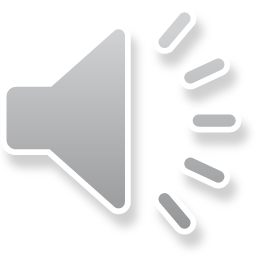 6
[Speaker Notes: Comme je vous l’ai indiqué précédemment il existe 4 typologie de dépenses d’accueil ou de maintien dans l’emploi.

La première concerne la réalisation de diagnostics et de travaux afin de rendre les locaux professionnels de l’employeur accessibles aux BOE. Attention, les travaux doivent être réalisés dans des locaux réservés à l’usage exclusif des personnels.

La deuxième est liée aux actions de maintien dans l’emploi ou de reconversion professionnelle de BOE par la mise en œuvre de moyens humains, techniques et organisationnels compensatoires à la situation de handicap, à l’exclusion des dépenses déjà prises en charge ou faisant l’objet d’aides financières délivrées par d’autres organismes.

La 3ème typologie concerne les prestations d’accompagnement des BOE, actions de sensibilisation et de formation des agents publics réalisées par l’employeur public ou d’autres organismes pour le compte de l’employeur public afin de favoriser la prise de poste et le maintien en emploi des BOE. 

Enfin, il est possible de comptabiliser les dépenses d’aménagements de postes de travail réalisés pour maintenir dans leur emploi les agents reconnus inaptes à l’exercice de leurs fonctions. Il convient de réunir 2 critères pour pouvoir déduire ce type de dépenses. Le montant de la dépense doit être supérieur à 10% du traitement brut annuel minimum servi à un agent occupant à temps complet un emploi public au 31/12/N-1, soit plus de 1 735 € environ et concerné un agent reconnu inapte que vous ne pouvez pas comptabiliser dans vos BOE.]
3 - Dépenses consacrées à la rémunération des personnels affectés à des missions d’aide à l’accueil, à l’intégration et à l’accompagnement des élèves ou étudiants.
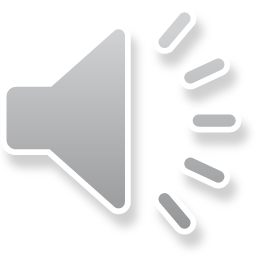 7
[Speaker Notes: La troisième et dernière modalité de valorisation de vos actions concerne les dépenses consacrées à la rémunération des personnels affectés à des missions d’aide à l’accueil, à l’intégration et à l’accompagnement des élèves ou étudiants.

Si vous êtes concernés, vous déclarez le coût chargé des rémunérations versées au cours de l’année N-1 déduction faite des aides de l’Etat.]
Saisie des dépenses déductibles
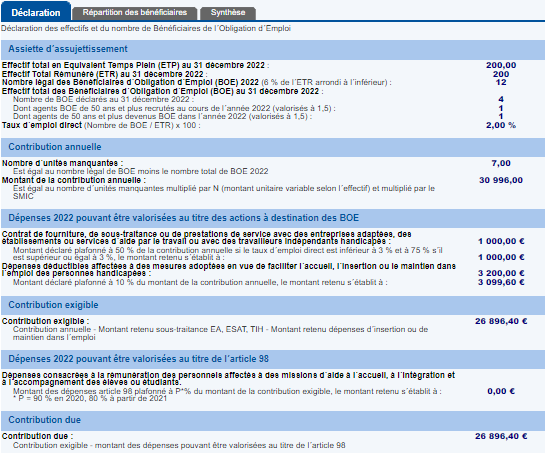 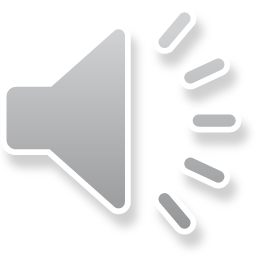 8
[Speaker Notes: Pour déclarer ces dépenses, dans le premier onglet « Déclaration », vous devez saisir les montants correspondants en n’oubliant pas de répartir les dépenses d’accueil et de maintien dans les 4 typologies.]
Formulaire de contact sur le site du FIPHFP
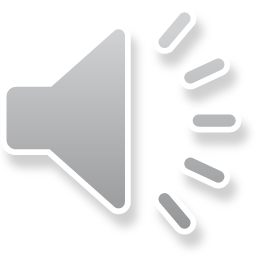